中外学前教育史
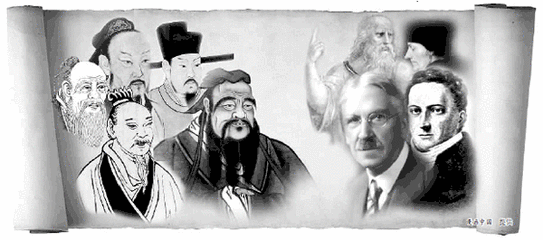 Lorem ipsum dolor sit amet, consectetur
课程说明
课程定位：本课程是学前教育专业的一门专业限选课，3个学分。它系统地阐述了中国和外国从古代到现代的学前教育制度和学前教育思想的演变历史，古今中外古代学前教育的原则和方法，近现代学前教育发展的基本经验，各个历史阶段有重大影响的学前教育实践活动和理论主张。本课程的基本任务是向学生传授该学科的基础知识，通过本课程的学习提高学生对于学前教育史的整体认识，并在史实学习的基础上，提高分析问题和解决问题的能力。
（一）总体目标：       本课程的基本任务是学习中外学前教育发展演进的规律、特点、内容和原则，为现实中国的学前教育理论研究和教学实践活动提供历史资料和启示。通过本课程的学习提高学生对于学前教育史的整体认识，并在史实学习的基础上，提高在教学实践中分析和解决幼儿教育问题的能力。
（二）素质目标：         提高学前教育专业学生的专业基础理论水平，使学生系统全面地掌握幼儿教育理论研究与实践的历史发展过程，以提高学生的专业素质，增强学生对本专业发展过程的认识，培养她们积极、良好的教师情感，使她们热爱学前教育这一专业，同时也培养她们热爱儿童，热爱教育的思想感情。
（三）知识目标：        比较全面地认识中外学前儿童生活、地位和价值认识的变迁，了解不同时期中外学前教育发展的特点，掌握中外学前教育制度和教育思想的发展，学前教育思想的演进，以及教育发展的一般规律和特殊规律。
（四）能力目标：         能历史地看待问题，提高科学教学的自觉性，在继承前人思想智慧的基础上，开阔视野，提高思维水平。提高学生对学前教育在社会发展中作用的认识，激发责任感和工作热情。
课程内容
Benjamin Franklin-- American scientist and politician
 
     Tell me and I (             )
    Teach me and I (                 )
    Involve me and I (          )
forget
remember
learn
学习金字塔是美国缅因州的国家训练实验室研究成果，它用数字形式形象显示了采用不同的学习方式，学习者在两周以后还能记住内容(平均学习保持率)的多少。它是一种现代学习方式的理论。最早它是由美国学者、著名的学习专家爱德加·戴尔1946年首先发现并提出的。学习效果在30%以下的几种传统方式，都是个人学习或被动学习；而学习效果在50%以上的，都是团队学习、主动学习和参与式学习。
课程考核
考核评价采用平时考核和期末考核相结合的形式，其中平时考核成绩50分，期末考试成绩50分，总计100分，具体标准如下：
学习要求
1. 自主学习，不是被动接受
2. 课前预习，课上积极参与，课后完成作业
3. 独立思考，善于总结、发现问题
4. 小组合作，查找资料，互相学习
5. 学有所成，学以致用
第一章   古代学前教育的实践
古代的胎教
      说起胎教，总给人一种很现代的感觉。而历史的有趣就在于，“胎教”一词很可能最早出现在我国西周时期，至今已使用两三千年。这个被无数中国妈妈认为是从国外引起的现代科学产物，其实不过是对内容再丰富后的“出口转内销”。
一、胎教的发轫
           什么是胎教：
           历史：
                       西周：太任——胎教第一人刘向 列女传  周室三母
                       周妃：邑姜
刘向（约前77—前6）
西汉经学家、目录学家、文学家。刘向的散文主要是秦疏和校雠古书的“叙录”，较有名的有《谏营昌陵疏》和《战国策叙录》，叙事简约，理论畅达、舒缓平易是其主要特色。《战国策》又名《国策》，相传是西汉末年刘向根据战国史书编辑的，分为东周、西周、秦、齐、楚、赵、魏、韩、燕、宋、卫、中山十二策。《战国策》是中国古代的一部史学名著。它是一部国别体史书，主要记载战国时期谋臣策士纵横捭阖的斗争。该书文辞优美，语言生动，富于雄辩与运筹的机智，描写人物绘声绘色，常用寓言阐述道理，著名的寓言就有“画蛇添足”“亡羊补牢”“狡兔三窟”“狐假虎威”等，在我国古典文学史上亦占有重要地位。
《列女传》
是西汉刘向所撰写的一部给中国古代妇女立传的史书。据说，刘向作《列女传》的起因和赵飞燕有关。当时，赵飞燕是汉成帝的皇后，可惜后来皇帝宠信妹妹赵合德而使她失宠。于是，赵飞燕就从宫外招了许多美男作为男宠，整天荒淫无度。刘向见此忍无可忍，就搜集了许多古代的妇女，为她们列传，然后把《列女传》献给了成帝以希望他有所醒悟。可惜，成帝虽然很感动，嘉奖了刘向，可还是没有对赵飞燕有所惩处。
《列女传》分为七卷，总共记载了105名妇女。七卷各有名字作为分类，其中前六卷所列的都是古代或明理是非、或品德高尚、或聪明有才、或忠贞守节的妇女，而最后一卷名为《孽嬖传》。所谓“孽嬖niè bì”就是宠妾，因此这一卷中的妇女全是或淫乱或善妒或无德，她们大多曾经祸乱国家，前三位就是中国历史上最出名的“红颜祸水”，妺mò喜（夏朝最后一位君主夏桀的王后）、妲己和褒姒。
周室三母
第一位：太姜
     太姜乃周太王姬亶（即古公亶父）之妻，他养育了三个著名的儿子：太伯、仲雍和季历。太伯就是吴国的开国之君，吴氏的得姓始祖之一。仲雍的曾孙虞仲是虞国的开国之君，也是虞氏和樊氏的得姓始祖之一。而季历就是周王季，周文王姬昌的父亲。季历曾和殷商对决，但失败后被商王所杀。太姜可谓周太王的左膀右臂，品行德行十分高尚，周太王每遇到大事，都要与她商量，没出过一次差错。同时，太姜以身作则，教导儿子，使他们从小就受到良好的德行教育，后来每一个都很贤德。
第二位：太任
太任是周王季的妃子，她生了一个很争气的儿子，就是周文王姬昌。正是因为姬昌，周太王才把位子传给他的父亲周王季，还使得周王季的两个哥哥为给弟弟让位而出走勾吴。姬昌长大后又向殷商挑战，结果还是以失败告终。太任生性端正严谨、庄重诚敬，凡事合乎仁义道德才会做。太任仰慕婆婆太姜的美德，孝敬婆婆。她主持后宫立身端正，宫廷上下肃穆祥和。太任怀孕的时候，眼不看邪曲的场景，耳不听淫逸无礼的声音，口不讲傲慢自大的言语。从不歪着身子睡觉，也不偏斜着坐、跛着脚站。切割不正、气味不良的食物不吃，摆放不正的席子不坐，夜里就让乐师朗诵诗歌。因此，太任被后世尊为：“胎教之母”。果然，姬昌一生下来就非常聪明，太任教他一，他就知道十。
第三位：太姒
太姒是周文王的妃子，他生的儿子除姬发推翻殷商成为周天子外，其他的都成为周朝重要的诸侯。太姒的儿子一共有十个，其中次子武王发(姬发)，四子周公旦(姬旦)。太娰仰慕长辈之德，效法太姜、太任，旦夕勤劳，以进妇道，周文王理外，太姒治内。太姒对十个儿子，自少严谨教诲，使他们品行端正，从未做过坏事。
“太太”一词的由来
正是有了周室三母的精心培育和敦敦教诲，先后辅佐养育了三代君王，携手开创了西周的太平盛世，成为中国历史上母仪品德的代表，被后世尊为“女圣人”。在目前社会浮躁、家教无方、女教失仪的生活环境中，“周室三母”的人格品行及化育之功对众多家庭教育仍然有着重要的启迪和示范意义。后来的王宫贵族的女子皆以周室三母三位“太”字辈的贤妻良母为典范，纷纷效仿，并尊称已婚的女子为“太太”。 这也是“太太”一词的由来。
贤妣
胎教制度
帝王之家，宫廷之内
春秋战国，为民间所知
                    孟轲的母亲
二、胎教的发展
秦汉之后，中医学理论的介入，更加科学。
秦汉时期：《黄帝内经》，避免胎病，实施胎教，最早  
                     从医学角度探讨胎教问题。
隋唐以后：儿科、妇科成为独立科，养胎与胎教相结合，
                   丰富了胎教内涵，增强了胎教学说的科学性。
唐代：孙思邈，古代胎教学说的基本观点——外象内感
重视孕妇精神状态的调节：明代医学家万全
还重视饮食的调摄：宋代妇产科医师陈自明
                                       元代医师朱震亨
    胎养与胎教相结合：明代许相卿
             养教一体发展了前人胎教思想，丰富了胎教内容，
             揭示了发展方向，与现代胎教理论颇为一致
三、古代胎教的“理论”依据
“母子同体”说：胎儿借助母体与外界接触，孕妇注重言行举止、精神情感；
“外象内感”说 ：孕妇接触到的外部各种物象，会直接被体内胎儿所感应。 外象：外借客观事物的影响。 内感：母体内胎儿对外界客观事物的感应。 “子在腹中，随母听闻”。
  “生长发育”说 建立在中医学基础之上的胎教理论。 根据 医学获得
    胎儿在母体中的生长发育阶段的认识，要求孕妇注意自己的饮食和
    情绪调节等。
古代幼儿家庭教育
一、家庭教育的目的：和睦相处、光宗耀祖
成人 ：生理上、社会和文化概念，去除幼稚、不成熟等特性，使幼儿成为好学好静、恭顺听话，“俨如好人”的“小大人”，做好人，做正直人。
成材： 家族繁衍、光宗耀祖
 缙绅士族：提升家族地位，壮大家族
 平民百姓：学会手艺，减轻家庭负担
二、家庭教育者及其承担的角色
家庭教育者： 所有家庭成员，比受教育者年长者。
                            父亲、母亲、祖辈、叔伯、兄长
承担的角色： 
知识经验传递者 ：“不听老人言吃亏在眼前”
行为的示范者 ：“其身正，不令而行；其身不正，虽令不从。” 
指令的发布者，真理的权威者：封建专制 
安全的提供者，提供基本的物质保障
三、家庭教育的内容
（一）基本的伦理道德： 孝 俭 信 
（二）为人处世 ：行善去恶
（三）幼仪规矩 ：
（四）基本的读写算知识 
（五）卫生习惯与身体保健 
（六）生活与劳动基本技能训练
家庭教育的原则与方法
原则：
    及早施教：颜之推、朱熹、司马光
    慈严结合：严父慈母
    一视同仁：均爱勿偏
    正面教育：正面训导、环境熏陶
家庭教育常用方法
劝诫：正面道理训导
体罚
吓阻
仪式：社会化
示范：家长的素质
第三节 古代宫廷的幼儿教育
乳保教育制度：
	    三母：师、慈母、保母
保傅教育制度：殷商、西周
三公：太保、太傅、太公
三少：少师、少傅、少保
                               古代唯一有组织的幼儿教育制度
第四节 古代幼儿的游戏与童谣
游戏的教育作用：
促进幼儿社会化
发展幼儿智力和想象力
锻炼幼儿身体
对幼儿进行思想道德教育
获得愉悦
童谣
分类：政治类、自然知识类、日常生活类、语言类、游戏类、幽默类
教育功能：
        掌握语言能力       提高智力水平
        培养审美情趣       促进健康成长
       无专门的社会组织结构，在幼儿生活过程中，通过玩游戏、诵童谣，学会交往，发展了心智，初步完成了社会化
小组作业：
1、《三字经》中有关儿童教育的主张（一组)，下节课展示
2、3个古人教子的故事（一组)，下节课展示
3、收集经典游戏和童谣（一组)，下节课展示
4、思考与练习(各组）：任选两个，周一下午前交到办公室
古代学前教育的理论
学习目标
贾谊胎教理论
颜之推儿童教育主张
朱熹关于儿童教育的任务
王守仁关于儿童教育中的自然教育思想
第一节  贾谊的早期教育主张
贾谊(前200-前168)，汉族，洛阳(今河南洛阳东 )人，西汉初年著名政论家、文学家。贾谊著作主要有散文和辞赋两类，深受庄子与列子的影响 。散文的主要文学成就是政论文，评论时政，风格朴实峻拔，议论酣畅，鲁迅称之为"西汉鸿文"，代表作有《过秦论》、《论积贮疏》、《陈政事疏》等。汉文帝十一年(前169 年)，贾谊32岁，随梁怀王入朝，梁王刘胜坠马而死，贾谊感到自己身为太傅，没有尽到责任，深深自责，经常哭泣，心情十分忧郁。汉文帝十二年(前168年)，贾谊在忧郁中死去，年仅三十三岁。
        纵观贾谊一生，虽受谗遭贬，未登公卿之位，但他的具有远见卓识的政论和建议，文帝还是比较重视，大略是实行了的贾谊在政治、经济、国防以及社会风气等方面的进步主张，不仅在文帝一朝起了作用，更重要的是对西汉王朝的长治久安起了重要作用。
贾谊的身份很多，可以是政治家，可以是文学家，其实他算得上是一位教育家，有着独特且成系统的教育理论思想。贾谊教育思想涉及很多方面。鉴于暴秦迅速灭亡的教训，他提出了礼教为治国之本，并第一次提出教为政本、道为教本的思想；他认为君主的素质能决定国家的治乱存亡，由此非常重视太子的教育，并在此基础上提出了“早谕教最急”等胎教理论，同时还对保傅制度展开了论述；贾谊认为人的成才不是自发的，而是要依靠后天的教育，并要遵守教育发展规律。
在实际教学中，贾谊也关注教育的意义与内容、教学的原则与方法，他将学习儒家六经视为道德修养和人格完善的途径，并将学习与修身相联系等。这其中，他在教育内容与教学方法方面提出了很多有价值的见解。        贾谊教育理论的核心就是他提出了教为政本、道为教本之论，并在此基础上提出了很富特色的胎教论。贾谊的教育思想是相当丰富和比较全面的，而其教育思想中最富特色之处是关于胎教和早期教育，也就是大家常说的学前教育的部分。他的这些论述，可以说是开中国教育理论的先河。
一、早谕教
从加强中央集权的政治观点出发，针对皇太子的教育而言
对太子的教育应尽早实施，早期教育也是整个人生教育的最重要阶段
胎教是早期教育之始端，王室之家应当重视对太子实施胎教
贾谊的胎教理论虽无甚新意，只是祖述“古制”，但他却是汉代最早提倡胎教的教育家。
二、选左右
慎选左右是对太子进行早期教育成功的保证，应设置专门辅导、教谕太子的 “三公”、“三少”保傅教育制度
他们一方面以孝仁礼义之道教导太子，另一方面充当卫翼太子的屏障
师、保、傅是太子最早、最重要的教育者，他们的品行直接影响着太子德性的形成，最终关系互国运能否长久。必须慎择师、保、傅官，宜以德才兼备者充任“三公”“三少”。
三、重儒术
儒家学者，企望以儒家思想统摄其心
注重《春秋》、《礼》、诗》、《乐》等儒家经典的传授。
效法古圣先王之道，加强历史知识的学习
忠、信、义、礼、孝、仁等道德观念
“君国畜民”、德刑并举、文武之道、赏罚分明
教养结合，由少保负责健养其身体
贾谊作为西汉初期的政治家，他关于早期教育的论述虽然只是针对太子的特殊教育提出来的，而且其列举的实施方法也大多是祖述文武三代之道，很少新意，但他毕竟是先秦以来第一位较为全面地论述早期教育问题的教育家，他的思想对封建社会早期教育理论的发展起着不可缺少的桥梁作用。
颜之推的家庭教育思想
简介：北齐文学家，知识渊博，历官四朝，“三为亡国之人”
颜之推传世著作有《颜氏家训》、《还冤志》、《集灵记》等。其中，《颜氏家训》共二十篇，是颜之推为了用儒家思想教训子孙，以保持自己家庭的传统与地位，而写出的一部系统完整的家庭教育教科书。这是他一生关于士大夫立身、治家、处事、为学的经验总结，在封建家庭教育发展史上有重要的影响。后世称此书为"家教规范"。
颜之推的教育理论和方法
一、以儒学为核心的基本教育思想
二、经世致用的士大夫教育思想
三、求实的家庭教育思想
教育目的和作用
把人性分为三等，即上智之人，下愚之人和中庸之人。他说：“上智不教而成，下愚虽教无益，中庸之人，不教不知也。”他认为上智之人是无须教育的，因为上智是天赋的英才，不学自知、不教自晓。其次，下愚之人“虽教无益”，尽管教他，都是无效果的，因为“下愚”是无法改变的。颜之推强调中庸之人必须受教育，因为不受教育就会无知识，陷于“不知”的愚昧状态。教育的作用就在于教育中庸之人，使之完善德性，增长知识。
关于教育的目的，颜之推指出：“古之学者为人，行道以利世也；今之学者为已，修身以求进也。”行道的“道”自然是儒家之道，即儒家宣扬的那一套政治理想和道德修养的内容；“修身以求进”思想渊源于孔子的“修已以安人”，善于“为已”（有良好的道德修养）才能更有效地“利世也”（治国平天下）。从这一教育目的出发，颜之推批判当时士大夫教育的腐朽没落，严重脱离实际，培养出来的人庸碌无能，知识浅薄，缺乏任事的实际能力。他认为传统的儒学教育必须改革，培养的既不是难以应世经务的清谈家，也不是空疏无用的章句博士，而是于国家有实际效用的各方面的统治人才，它包括：朝廷之臣、文史之臣、军旅之臣、蓠屏之臣、使命之臣、兴造之臣。从政治家到各种专门人才，都应培养。这些人才应专精一职，具有“应世任务”的能力，是国家实际有用的人才。颜之推的这种观点，冲破了传统儒家的培养比较抽象的君子、圣人的教育目标，而以各种实用人才的培养作为教育的重要目标。
为了培养“行道以利世”的实用人才，颜之推提倡“实学”的教育内容。他认为培养出来的人才必须“德艺同厚”。所谓“德”，即恢复儒家的传统道德教育，加强孝悌仁义的教育。所谓“艺”，即恢复儒家的经学教育并兼及“百家之书”，以及社会实际生治所需要的各种知识和技艺，主要包括文章、书法、弹琴、博弈、绘画、算术、卜筮、医学、习射、投壶等，这些技艺在生活中有实用意义，也有个人保健、娱乐的价值。值得注意的是，颜之推强调士大夫子弟要“知稼穑之艰难”，学习一些农业生产知识，这与孔子轻视农业生产的态度有所不同。
学习态度和方法
1．虚心务实：颜之推提倡虚心务实的学习态度，他反对妄自尊大，骄傲浮夸的学风。2．博习广见：颜之推指出：“观天下书未遍，不得妄下雌黄。”他认为只有尽可能地扩大获取知识的范围，并把所学的知识进行比较、鉴别，才能更接近客观的真理。他提倡既要博览群书，又要接触世务，籍以培养自己的独立思考能力，所谓“博学求之，无不利于事也。”
3．勤勉惜时：颜之推强调学习要刻苦钻研，勤勉努力，他罗列了历史上许多动人事例，说明即使迟钝的人，只要勤学不倦，也可以达到精通和熟练的程度。同时，他认为人的一生都要学习，应珍惜时光，年幼“固须早教”，少年也不可“失机”，晚年如果“失之盛年，犹当晚学，不可自弃”。他说早年学习“如日出之光”，前途无量；而“老而学者”，虽然如“秉烛夜行”，但总比“瞑目而无见”要好得多。4．相互切磋：颜之推赞赏《尚书》中的“好问则裕”和《学记》中的“独学而无友，则孤陋而寡闻”的说法，提倡师友之间相互切磋，相互启明，认为只有在学习上好问求教与切磋交流，才能较快地增进知识而避免错误。
一、及早施教
家庭教育要及早进行，有条件的还应实行胎教
其一，幼童时期学习效果较好，得益较大。他说：“人生小幼，精神专利。长成已后，思虑散逸，固须早教，勿失机也。”他根据幼童阶段与成年以后的不同心理特征，说明幼年时期受外界干扰少，精神专注，记忆力旺盛，能保持长久的记忆。而成年人思想复杂，精神不易集中，记忆力逐渐衰退。
其二，人在年幼时期，心理纯净，各种思想观念和行为习惯尚未形成，可塑性很大。颜之推认为这个时期，儿童受到的好的教育与环境影响，抑或坏的教育与环境影响，都会在儿童心灵上打上很深的烙印，长大以后也难以改变。
二、慈严结合
严与慈相结合，不能因为儿童细小而一味溺爱和放任，父母在子女面前要严肃庄重，有一定威信。他说：“父母威严而有慈，则子女畏慎而生孝矣。”他认为善于教育子女的父母，能把对子女的爱护和教育结合起来，便会收到良好的效果。相反，如果没有处理好两者关系，“无教而有爱”，让孩子任性放纵，必将铸成大错。
体罚
严教不等于严厉，更不等同于棍棒教育
三、均爱无偏
父母过于势力，厚此薄彼，施爱不均，兄弟不和
吕后毒杀刘邦爱子赵王如意
        汉高祖刘邦，一生共有八个儿子，虽说最后是由正牌的嫡子刘盈继承了他的皇位，但刘邦心中一直以来喜欢的却是另外一位皇子——赵王如意。刘邦在选拔皇太子的时候，也特意结合了一下当时天下的实际情况——国家刚刚建立，局势还不太稳定，造反的诸侯不少，必须要选一位有定力、有手腕的皇子来出任皇太子。因为只有这样，他才能够在自己百年之后，镇得住那些功臣名将。刘邦开始重点培养和自己性格相同的赵王如意，希望将来由他来继承自己的皇位。
。
然而，刘邦的这一打算却得到了来自以吕后、张良、周昌为代表的势力的强烈反对。因为在这些人看来，太子刘盈并没有什么过错，他心地善良、爱民如子。而眼下正是国家休养生息的时候，正是需要这样一位接班人的时候。如果选择一位杀伐过度的君主，势必会对国家不利。在众多大臣的一致劝说下，刘邦最终放弃了废掉太子刘盈、立赵王如意为太子的想法。然而，吕后对于赵王如意、以及其母亲的恨，却早已经浸入骨髓，恨不得食其肉、寝其皮。于是，当刘邦去世之后，吕后便设计把赵王如意从封地给召到了都城。
让吕后没有料到的是，自己儿子孝惠帝刘盈竟然看出了自己的打算，自从赵王如意入宫之后，就始终把赵王如意安排在他的身边，包括吃饭和睡觉。这让吕后失去了下手的机会，但吕后却并不甘心。
于是，经过下人的仔细观察后，他们发现了孝惠帝的一个漏洞——那就是孝惠帝有早起外出晨练的习惯，而赵王如意却是个贪床的少年，很少会早起。而孝惠帝出于关爱，在外出晨练的时候，又不忍心把赵王如意叫醒。于是，这就给了吕后一个下手的好时机——一天清晨，当孝惠帝像往常一样外出晨练的时候，吕后的手下伺机溜进了孝惠帝的寝宫，用早就准备好的毒酒杀害了赵王如意。
等孝惠帝回来之时，赵王如意已经是七窍流血，绝气而亡。孝惠帝内心虽然非常的气愤，但他却不能拿凶手怎么样，因为那毕竟是自己的母亲，自己绝不能对自己的母亲动手。弟弟如意的意外死亡，让孝惠帝内心受到了很大的打击。然而，事情还没有就此而结束——很快，吕后便又把赵王如意的母亲戚夫人，也抓捕到了都城，并且关进了大牢之中。
为了出一出憋在自己内心多年的那口恶气，吕后决定暂不杀死戚夫人，而是打算慢慢折磨死她。于是，臭名昭著的酷刑——“人彘zhì”，便应运而生了。很快，戚夫人便被残忍地砍去了双手、双脚，喝下了哑药、熏聋了耳朵，成了一个彻头彻尾的废人。如果这件事情是吕后自己偷偷摸摸、私下做的也就算了，没想到她竟然还在几天之后，把儿子孝惠帝带进了牢房之中，让儿子刘盈亲眼参观一下自己的这一“杰作”。当孝惠帝得知眼前的这一“怪物”正是赵王如意的母亲——戚夫人的时候，当即就吓哭了，回去之后还大病了一场。
        其实，戚夫人也应该知道自己会有这么一天，所以她才会一直给刘邦吹耳边风，希望立自己的儿子为太子——因为她心中非常的清楚，只有自己的儿子当了太子，成为未来的皇帝，自己母子才会真正的获得安全。暂时的得宠，极易给未来的自己和自己的儿子，带来无尽的灾难。
四、风化陶染
一是长辈的风范，“夫风化者，自上而行下者也，自先而行后者也”，长辈的言行举止可以直接影响到晚辈。
二是周围环境，颜之推说：“是以与善人居，如入芝兰之室，久而自芳也；与恶人居，如入鲍鱼之肆，久而自臭”，所以注意选邻择友。
良好的家庭和社会环境有利于人的成长，这也是符合现代教育理论的。
五、博习致用
博学，五经作为基本学习材料，兼集百家之书以及琴、棋、书、画、文学等，兼习杂艺
抓住要领，灵活运用。读书不为追求功名利禄，把学习当作修身利行的途径。重视农业生产。
他以切身的体验和感受所总结出来的教育思想和教育方法有许多是符合教育基本规律的。他的教育思想是我国古代家庭教育思想史的一个重要里程碑，对后世产生了极为深远的影响。
第三节 朱熹的儿童教育思想
简介：       
        宋朝著名的理学家、思想家、哲学家、教育家、诗人，闽学派的代表人物，儒学集大成者，世尊称为朱子。
朱熹是唯一非孔子亲传弟子而享祀孔庙，
位列大成殿十二哲者中，受儒教祭祀。
朱熹是“二程”（程颢、程颐）的
三传弟子李侗的学生，与二程
合称“程朱学派”。
朱熹的理学思想对元、明、清三朝影响很大，
成为三朝的官方哲学，是中国教育史上继孔子后的又一人。
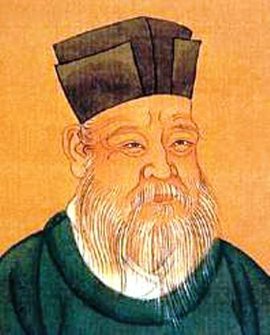 朱熹著述甚多，有《四书章句集注》、《太极图说解》、《通书解说》、《周易读本》、《楚辞集注》，后人辑有《朱子大全》、《朱子集语象》等。其中《四书章句集注》成为钦定的教科书和科举考试的标准。
理学思想：理学又称道学，是以研究儒家经典的义理为宗旨的学说，即所谓义理之学。
朱熹总结了以往的思想，尤其是宋代理学思想，建立了庞大的理学体系，成为宋代理学之大成，其功绩为后世所称道，其思想被尊奉为官学，而其本身则与孔子圣人并提，称为“朱子“。元朝皇庆二年（1313年）复科举，诏定以朱熹《 四书章句集注》为标准取士，朱学定为科场程式。朱学遂成为巩固封建社会统治秩序的精神支柱。它强化了“ 三纲五常”，对后期封建社会的变革，起了一定的阻碍作用。朱熹的学说，也对后来明朝王阳明的心学有深刻的影响。王阳明的知行合一思想正是在朱熹哲学基础上的突破。
理气论
朱熹的哲学体系以程颢兄弟的理本论为基础，并吸取周敦颐太极说、张载的气本论以及佛教、道教的思想而形成。这一体系的核心范畴是“理”，或称“道”、“太极”。
万物各有其理，而万物之理终归一，这就是“太极”。太极是天地万物之理的总体，即总万理的那个理。
理是事物的规律，是伦理道德的基本准则，理在人身上就是人性。
气是仅次于理的第二个范畴。它是形而下者，是有情、有状、有迹的；它具有凝聚、造作等特性。它是铸成万物的质料。天下万物都是理和质料相统一的产物。理为主，为先，是第一性的，气为客，为后，属第二性。
动静观
朱熹主张理依气而生物，并从气展开了 一分为二、动静不息的生物运动，这便是一气分做二气，动的是阳，静的是阴，又分做五行，散为万物。一分为二是从气分化为物过程中的重要运动形态。朱熹认为由对立统一，而使事物变化无穷。他探讨了事物的成因，把运动和静止看成是一个无限连续的过程。时空的无限性又说明了动静的无限性，动静又是不可分的。这表现了朱熹思想的辩证法观点。
格物致知论
“格犹穷也，物犹理也。犹曰穷其理而已矣。”“格物致知”的具体内容是“穷天理，明人伦，讲圣言，通事故。”这里的“天理”主要是指仁、义、礼、智等封建道德，“人伦”、“圣言”、“事故”则是天理的阐发应用。
在“知”“行”关系上，朱熹主张“知先行后”。知行观，是指儒家的个人道德修养和实践。由于道德实践需要封建伦理指导，因此“知为先”。又因封建伦理不能只流于空谈，所以“行为重”。
如果从认识的角度看，“知先行后”颠倒了主次关系。认识来源于实践，知行之间应以“行”为第一性。
人性二元论
张载把人性分为“天地之性”和“气质之性”两种，二程继张载后，对“天理之性”和“气质之性”作了区别。在张、程思想的基础上，朱熹又全面论证了“天命之性”和“气质之性”的人性二元论。“理”与“气”，人生不可缺少。“理”在人未形成之前浑然于天空，于人一旦形成，便附于人体，成为先验禀赋于人心的仁、义、礼、智等封建道德，是先天的善性所在，人人皆有，故名“天命之性”。人体形成之时，必禀此气，由于气精粗、厚薄、清浊、久暂的不同，就产生了善恶、贤愚、贫富、寿夭的不同和性格上的差异。它有善有恶，名曰“气质之性”。上述二性并存于人身，这就是朱熹的人性二元论观点。
教育思想
把一个人的教育分成“小学”和“大学”两个既有区别又有联系的阶段，并提出了不同的教育任务、内容和方法。8~15岁为小学教育阶段，其任务是培养“圣贤坯璞”，教育的内容是“学其事”，主张儿童在日常生活中，通过具体行事，懂得基本的伦理道德规范，养成一定的行为习惯，学习初步的文化知识技能。在教育方法上，朱熹强调先入为主，及早施教；要力求形象、生动，能激发兴趣。朱熹认为15岁以后大学教育，其任务是在“坯璞”的基础上再“加光饰”，把他们培养成为国家所需要的人才。大学教育内容的重点是“教理”，即重在探究“事物之所以然”。对于大学教育方法，朱熹一是重视自学，二是提倡不同学术观点之间的相互交流。朱熹关于小学和大学教育的见解，为中国古代教育思想增添了新鲜的内容。
重建书院
他一生热心于教育事业，孜孜不倦地授徒讲学，无论在教育思想或教育实践上，都取得了重大的成就。朱熹在世之时，曾经整顿了一些县学、州学，又亲手创办了同安县学、武夷精含、考亭书院，重建了白鹿洞书院和岳麓书院，并且还亲自制定了学规，编撰了“小学”和“大学”的教材。为封建国家培养了一大批知识分子，其中包括不少著名的学者，形成了自己的学派。
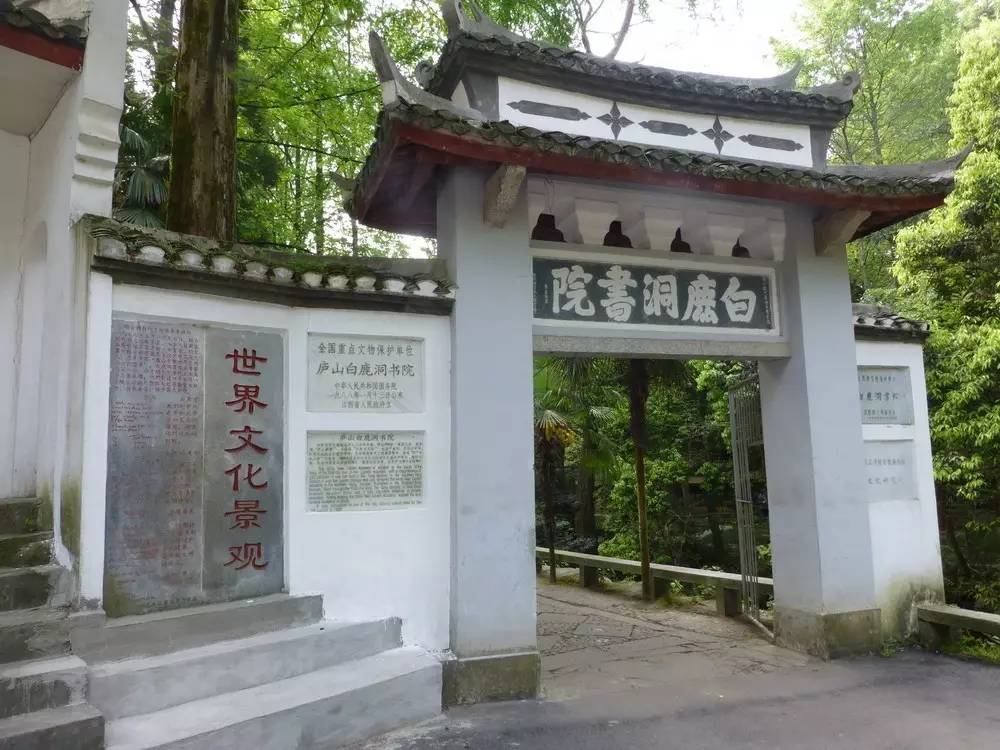 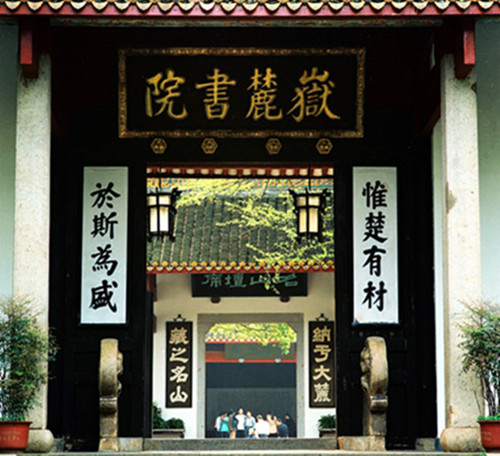 一、重视蒙养教育
小学与大学两个阶段，8-15岁小学教育阶段，特别重视蒙养阶段的基础教育作用，把小学阶段的教育比喻为“打坯模”阶段，“大学之序，特因小学已成之功。”先入为主，及早进行教育。
二、要求慎择师友
注重环境影响，慎重选择师友，儒家教育思想传统
幼儿模仿性强，是非辨别能力弱，周围的环境对他们的影响很大
对于普通的士大夫家庭，慎择幼儿的教师应自慎择乳母开始，必选求宽裕慈惠、温良恭敬、慎而寡言者为子师。这是对乳母的要求，实质上亦是朱熹期望儿童所应具有的品行。
除须慎择教师外，还应开始注意培养儿童辨别是非、交游益友的能力。
三、强调学“眼前事”
他规定小学的主要任务应当是“学其事”，学习眼前日用的事。不仅符合儿童认识的发展水平，而且能够为大学“学其理”打下基础。
亲自为儿童编写了《小学》与《童蒙须知》两部教材《小学》系将古代童蒙读物加以选择、扩充，加上古今圣贤名流的嘉言善行汇集成书，《小学》一书对后世所产生的影响极其深远，其地位相当于《四书》。《童蒙须知》则是朱熹为儿童制定的学习”眼前事“的具体标准与要求。
朱熹强调学习“眼前事”，注重道德行为操作的训练，要求儿童的学习由浅入深，自近及远，这不仅符合儿童认识发展与道德形成的规律，易为儿童掌握，而且也有助于自幼儿培养儿童良好的道德习惯，养成践履笃实的作风。
四、提倡正面教育为主
对儿童教育多积极诱导，少消极限制
非常重视榜样的教育作用
对教师提出指导、示范和适时启发的要求

朱熹的儿童教育思想是他多年教育实践经验的总结，在某种程度上反映了他对儿童身心发展规律的直观理解，包含了不少有积极意义的内容，在古代学前教育理论发展史上占有重要的地位。
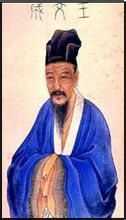 第四节 王守仁的儿童教育思想
王守仁（1472—1529），
    浙江绍兴府余姚县（今属宁波余姚）人，
    因曾筑室于会稽山阳明洞，自号阳明子，
   学者称之为阳明先生，亦称王阳明。
   明代著名的思想家、文学家、哲学家和军事家，陆王心   
   学之集大成者，精通儒家、道家、佛家。与孔子（儒学
   创始人）、孟子（儒学集大成者）、朱熹（理学集大成
   者）并称为孔、孟、朱、王。
王守仁的学说思想王学（阳明学），是明代影响最大的哲学思想。其学术思想传至中国、日本、朝鲜半岛以及东南亚，立德、立言于一身，成就冠绝有明一代。弟子极众，世称姚江学派。其文章博大昌达，行墨间有俊爽之气。有《王文成公全书》。
阳明学
又称王学、心学，作为儒学的一门学派，最早可推溯自孟子，是由王守仁发展的儒家学说。王守仁继承陆九渊强调“心即是理”之思想，反对程颐朱熹通过事事物物追求“至理”的“格物致知”方法，因为事理无穷无尽，格之则未免烦累，故提倡“致良知”，从自己内心中去寻找“理”，“理”全在人“心”，“理”化生宇宙天地万物，人秉其秀气，故人心自秉其精要。在知与行的关系上，强调要知，更要行，知中有行，行中有知，所谓“知行合一”，二者互为表里，不可分离。知必然要表现为行，不行则不能算真知。
王阳明的教育思想是以他的哲学观点为基础的。
 王阳明主张教育的基本目的——“明人伦”，而他的理论  
     基础则是“致良知”学说。 
     王阳明认为人人都有“不待学而有，不待虑而得”的“良知”，也就是“天理”’。但“良知”在圣人和一般人之间是不同的，圣人之所以为圣，是因为天理纯全，良知常在；而一般人的良知常被私欲所蒙蔽，有如晶莹的明镜，往往被尘埃所染。教育就是要扫除私欲的障碍，还一个人本真的良心，必须有个为善去恶的“致良知”的工夫。
王阳明教育教学的基本方法——“知行并进”，而他的理论基础则是“知行合一”思想。
       阳明先生说，“知”和“行”是一个功夫，不可分割，“知中有行”、“行中有知”。“知是行之始，行是知之成。”另外，他的“知行合一”包含有“知”和“行”并进，缺一不可的意思。他说：“知是行的主意，行是知的功夫。”“知之真切笃实处，即是行；行之明觉精察处，即是知。”王阳明认为,“知不行之不可以为学”,“知行须合一并进。”王阳明教育思想与实践中，坚持教育是个体自我完善的过程，同时也是对受教育者进行全人生指导的过程。
一、有教无类  学为圣人
王阳明的教育思想、方法是对先儒之教育思想、方法的吐故纳新，他将孔子“有教无类”的教育思想阐发为“人人具有良知，不分圣愚往往皆然”，超过了“惟上智下愚不移”的观点；他不仅认为每个人都有接受教育的权利，教育没有高下贵贱之分，而且认为人人都是可以教育感化的，人人都能通过教育感化而成为圣贤。认为大家虽然才力不同，但天理相同，都可以称为圣人。正如他在著名的散文《象祠记》中阐述的——“天下无不可化之人”。
二、趋向鼓舞  中心喜悦
孔子说：“知之者不如好之者，好之者不如乐之者。”王阳明认为：教育儿童要从积极方面入手，要使用培养、诱导、顺应儿童性情，鼓舞儿童兴趣的教育方法。他说：“大抵童子之情，乐嬉游而惮拘检，如草木之始萌芽，舒畅之则条达，摧挠之则衰痿。今教童子，必使其趋向鼓舞，中心喜悦，则其进自不能已。譬之时雨春风沾被，卉木莫不萌动发越，自然日长月化；若冰霜剥落，则生意萧索，日就枯槁矣。”
阳明先生把教学比作时雨春风，情意舒畅，使儿童在启发诱导、潜移默化中得到成长。
三、因材施教  循序渐进
王阳明还提倡根据“人的资质不同”，因村施教，授书要留有余地，使学生“精神力量有余，则无厌苦之患，而有自得之美”。主张“狂者便从狂处成就他，狷者便从狷处成就他。”王阳明把人的知识的增长阶段比作“襁褓之孩”、“童稚之时”和“壮健之年”。“方其襁褓之时，只能扶墙傍壁而学起立移步；在其童稚之时，仅能步趋于庭除之间；当其壮健之后，便能奔走往来数千百里。”学习应从现有基础出发，循序渐进，逐渐加深。
四、以人为本  寓教于乐
王阳明的学生钱德洪回忆当时先生一次讲学的情景：“中秋月白如昼，先生与侍者设席于碧霞池畔天泉桥上，门人在侍者百余人，酒半酣，歌声渐动。先生命歌诗，诸弟子比音而作，翕然如协金石，能琴者理丝，善箫者吹竹。久之，或投壶，或击鼓，或泛舟。先生见诸生兴剧，顾而乐之，遂即席赋诗，有曰‘铿然舍瑟春风里，点也虽狂得我情’之句。”此种讲学方式之情调也许并不比漫游山水稍有逊色。而正是在此种氛围中，从学者得到了良知之学的启示，具备了成圣的起码前提——狂者气质。
五、自家解化  点化诱导
学贵于思，要独立思考问题，用王阳明的话说，叫“自家解化”。 这是王阳明根据儒家“反求诸己 ”，“自求自得”的原则总结提炼出来的。他还强调要引导学生“各得其心”。学贵在自得，而且还要举一反三、触类旁通；对于学习内容要随时反思、随时领悟，达到融会贯通。如遇到学生不能“自家解化”的难题时，王阳明就在一旁点化诱导，他虽然只在一点上发力，却往往能取得立竿见影的效果。王阳明教育人，精微伟大之处就在于随时随事点化诱导学者，启其是非之心，开其智慧之门。
一、顺导性情、鼓舞兴趣
王守仁的基本思想是：教育儿童应根据儿童生理、心理特点，从积极方面入手，顺导儿童性情，促其自然发展。
激发儿童学习兴趣
批判忽视儿童性情，摧残儿童天性的教育。他指出：“若近世之训蒙稚者，日惟督以句读课仿，责其检束，而不知导之以礼；求其聪明，而不知养之以善，鞭挞绳缚，若待拘囚。”其结果不仅使学生厌恶学习，憎恨教师与学校，“视学舍如囹狱”、“视师长如寇仇”，而且会使学生想尽办法蒙骗老师，品德日趋败坏。他认为这种教育不是教人为善，乃是驱人为恶。
王守仁提倡顺导儿童性情，鼓舞儿童兴趣的教育方法，是与传统教育方法根本对立的，在当时具有非常积极的意义。
二、循序渐进，量力而施
从本原上用力，循序渐进。根据儿童身体日强、智慧日开的特点进行教育，不可越级。
对儿童不能像对成人一样的要求，儿童良知发展到何等水平，教学就只能进行到什么水平，不能贪求量多，但贵精熟而已。
教学的难度也不应过于落后儿童的认识发展水平。
三、因材施教、各成其材
人的资质各不相同，不仅要考虑儿童认识发展水平的共性特征，而且还要注意个体发展水平的差异，针对每个人的个性差异，因材施教，对症下药。
目的在于使受教育者各成其材，就其长处加以培养，根据各自特性，予以适当陶冶。
王守仁的因材施教，各成其材的思想，承认了发展个性的必要性，对传统教育抹煞儿童个性的存在，以一个模式培养儿童的教育方法可以说是一个有力的批判，同时也体现了他思想的进步意义。
四、全面诱导，不执一偏
对儿童进行教育的内容和途径应当是多方面的。他提出了通过习礼，歌诗和读书对儿童进行全面诱导的要求，并对习礼、歌诗和读书的教育意义和作用分别作了说明。
在《社学教条》中拟定日课表，注意动静结合、张弛交错，创造一些教学方法。
王守仁关于儿童教育的论述，是其整个教育思想的精华，它不仅当时在反对传统教育方面具有明显的积极意义，而且在很大程度上符合儿童教育的规律，尤其是他的“自然教育论”的提出，实属难能可贵。
作业
摘抄颜氏家训《序致》、《教子篇》、《治家篇》、《勉学篇》部分内容，并注解。
王守仁.《传习录》卷中 12、启蒙之道   原文和译文。
朱熹《大学章句集注》：大学之道在明明德，在新民，在止於至善。......此谓知本，此谓知之至也。